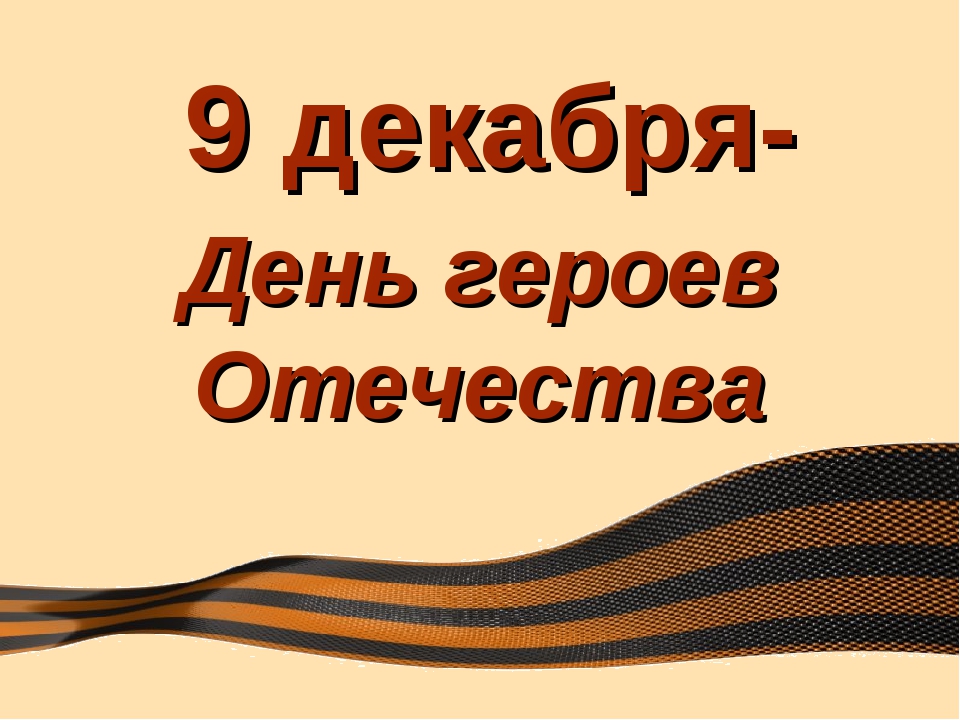 В 2007 году по инициативе президента страны Владимира Путина было внесено изменение в федеральный закон Российской Федерации «О днях воинской славы и памятных датах России», установлено 9 декабря – день памяти Героев Отечества
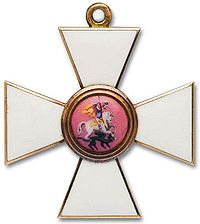 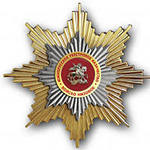 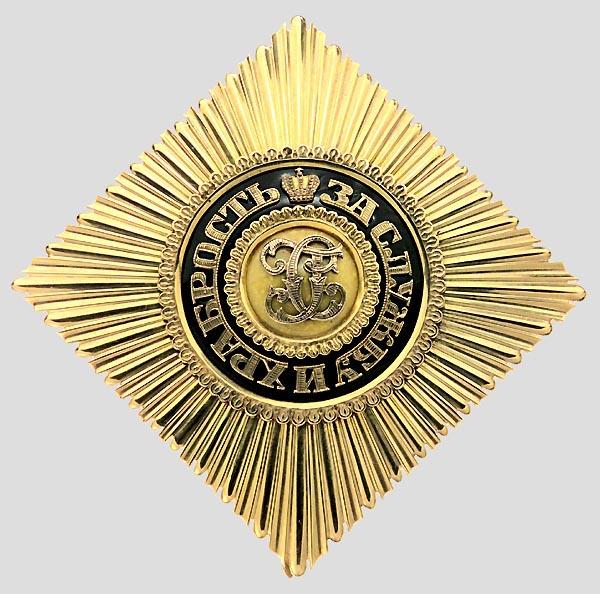 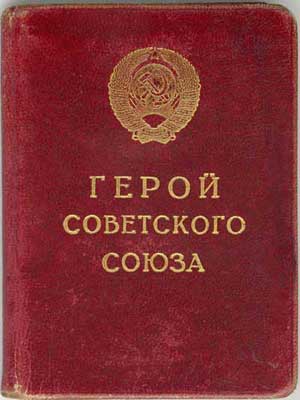 В России 9 декабря чествуют Героев Советского Союза, Российской Федерации, кавалеров ордена Святого Георгия Победоносца и обладателей трех степеней ордена Славы
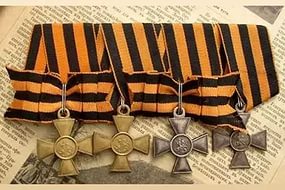 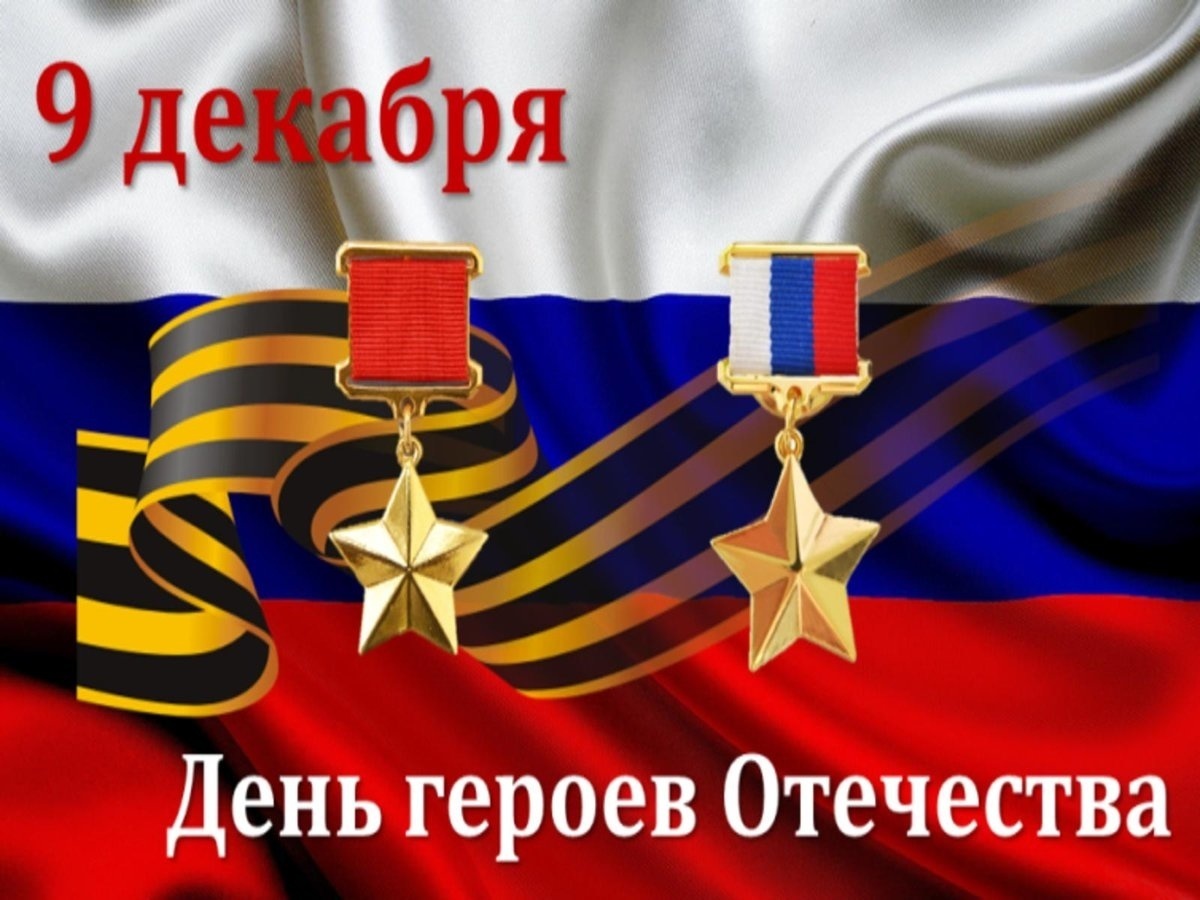 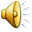 Горбатых Владимир Ильич
Президиум Верховного Совета СССР за мужество и воинскую доблесть, проявленную при выполнении  интернационального долга в республике Афганистан Указом от 28 декабря 1988 года наградил капитана Горбатых Владимира Ильича Грамотой Президиума Верховного Совета СССР.
Владимир Ильич награжден медалью « Воину – интернационалисту от благодарного афганского народа».
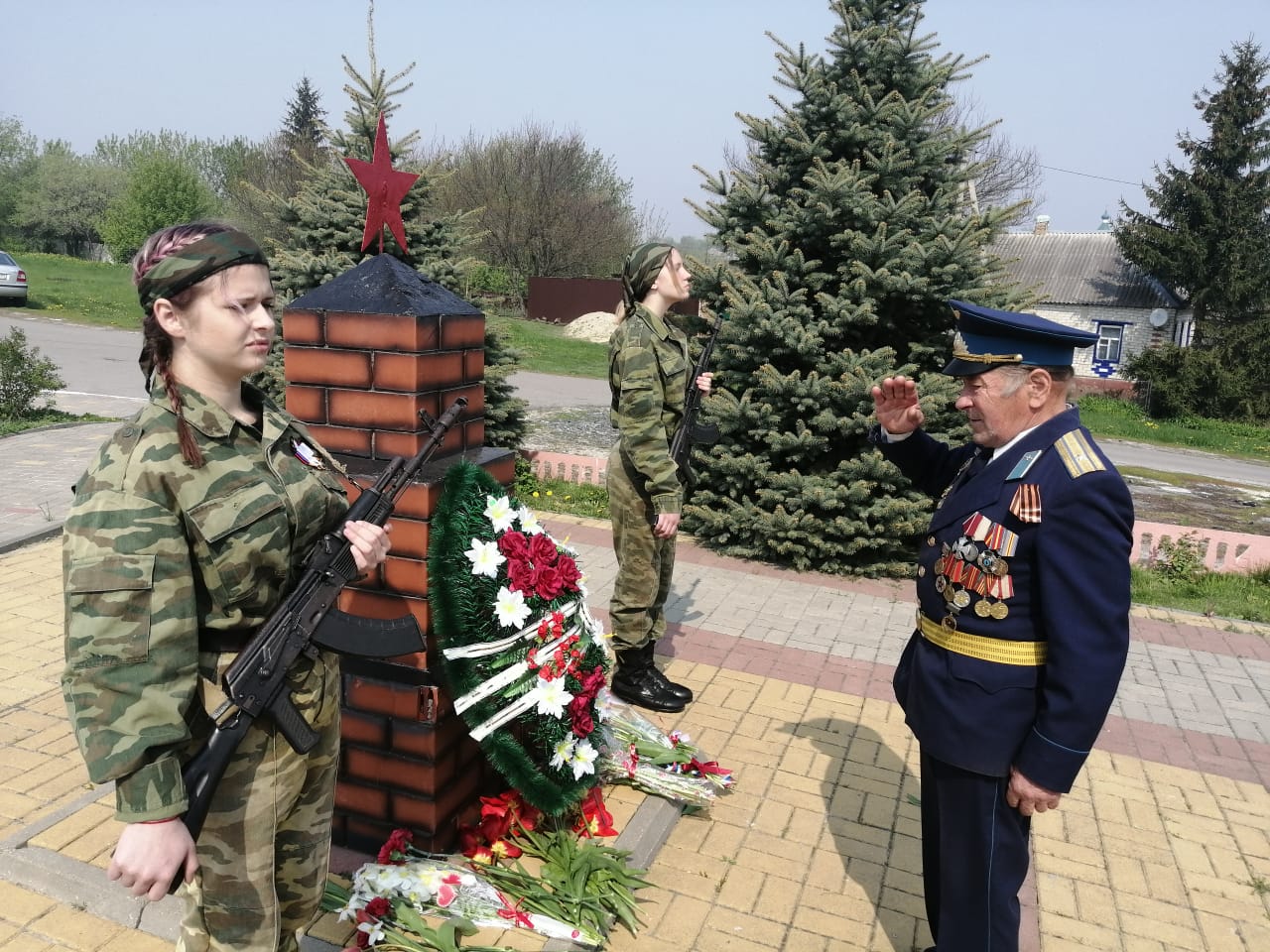 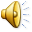 Зиборов Владимир Яковлевич
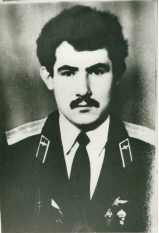 Погиб в Афганистане 
23 июня 1980 года

Награжден Орденом 
Красной Звезды
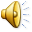 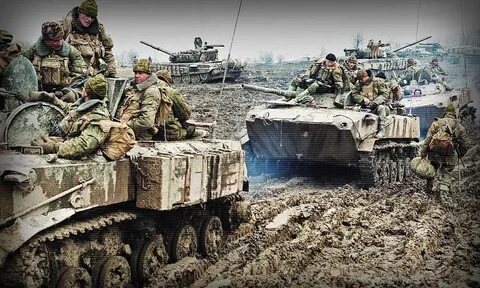 Забыли б люди навсегда все войны!

Афганистан болит в моей душе…
Михайлов Алексей Александрович
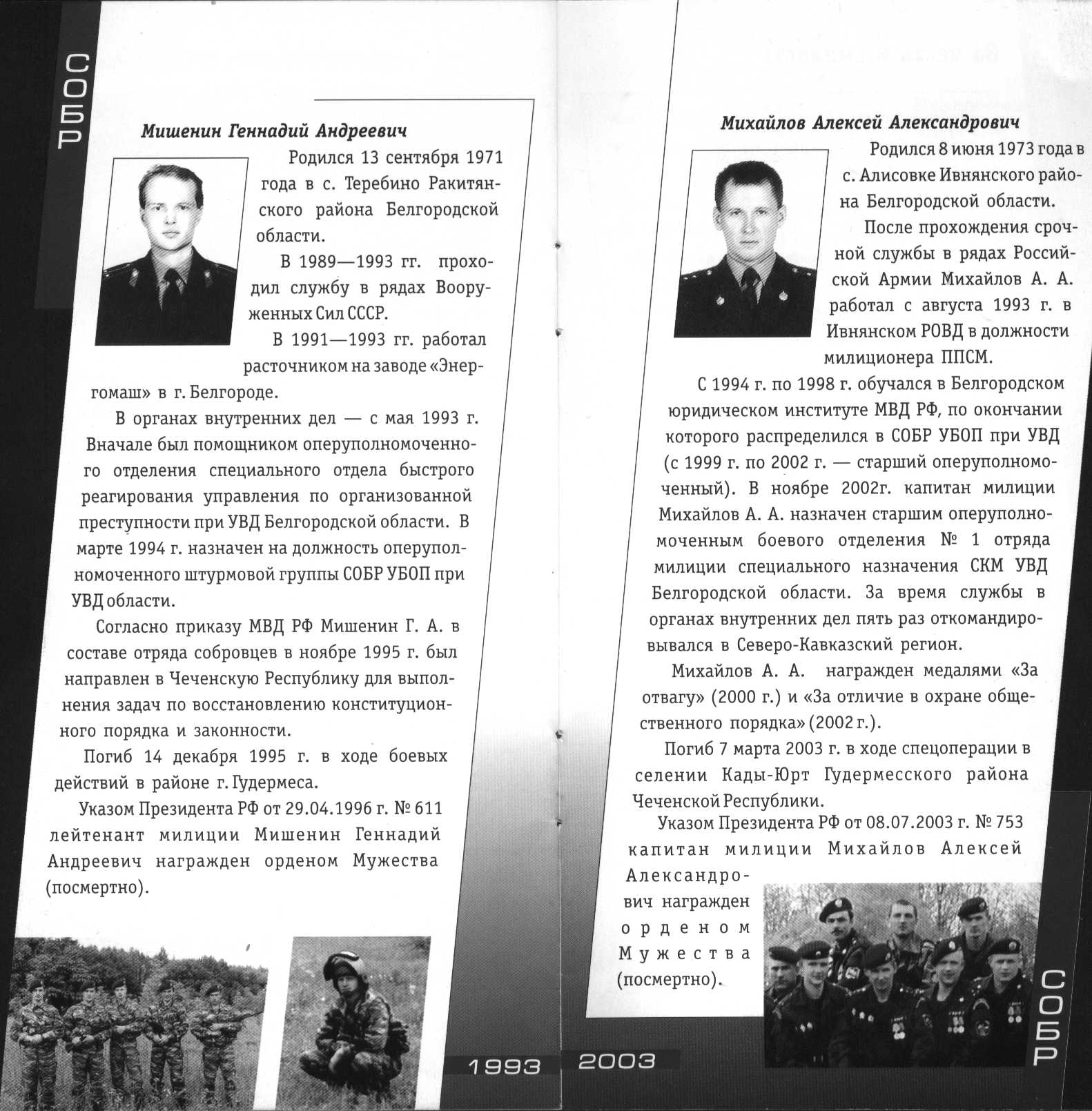 Погиб в Чечне 7 марта 2003 года

Награжден Орденом Мужества.
Посмертно.
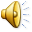 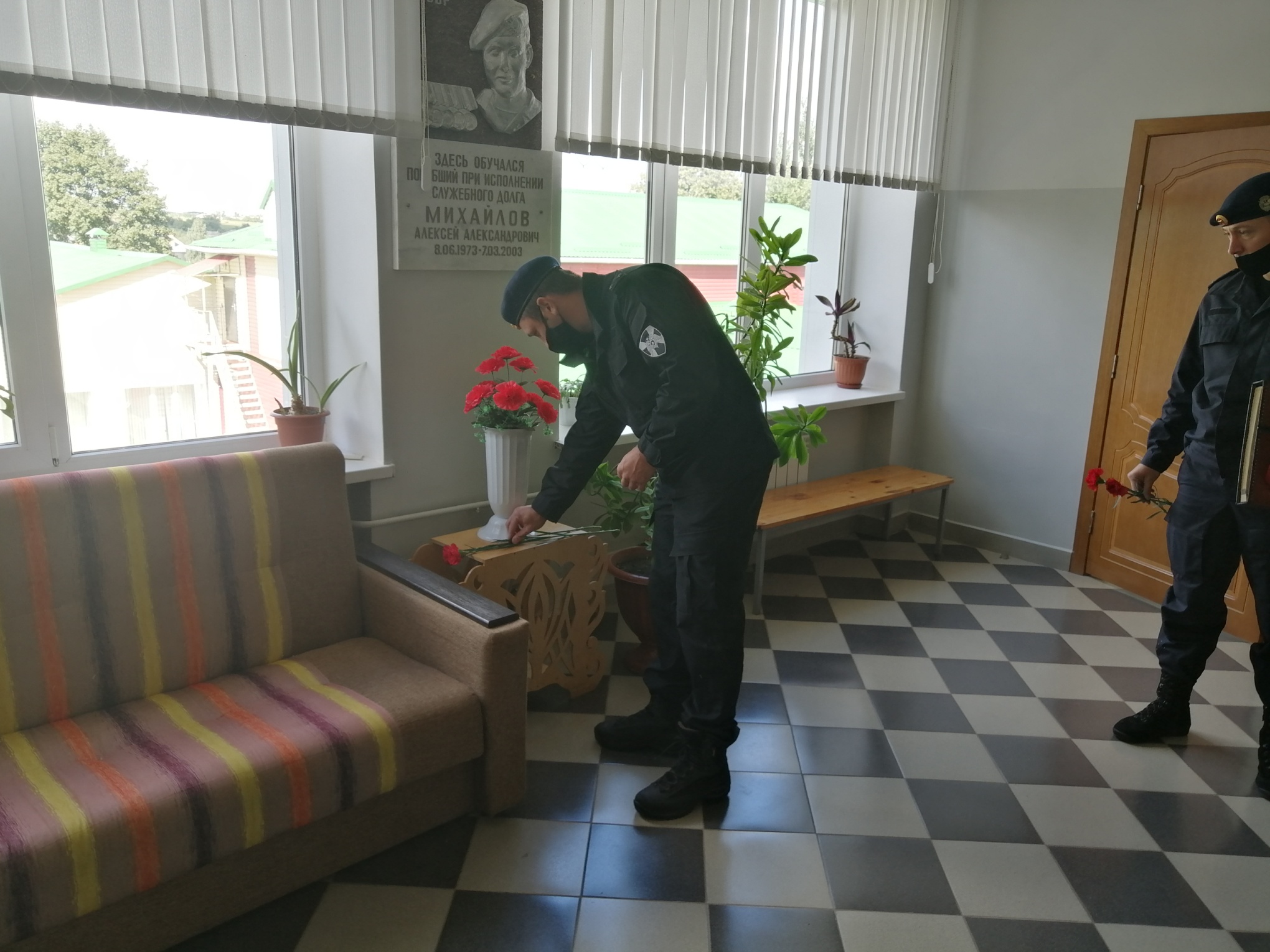 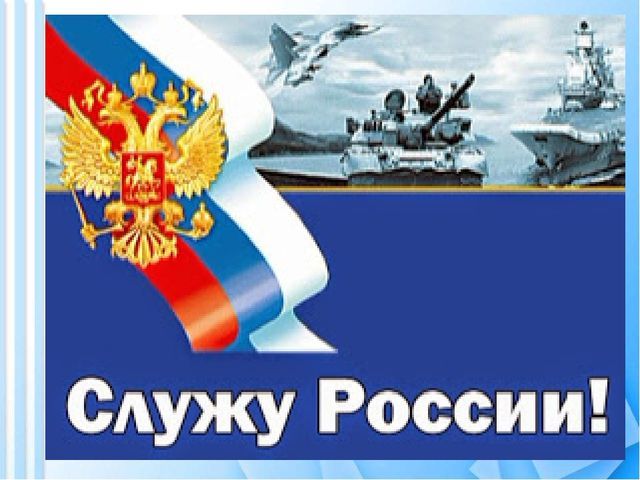 Рыбников Владимир Дмитриевич
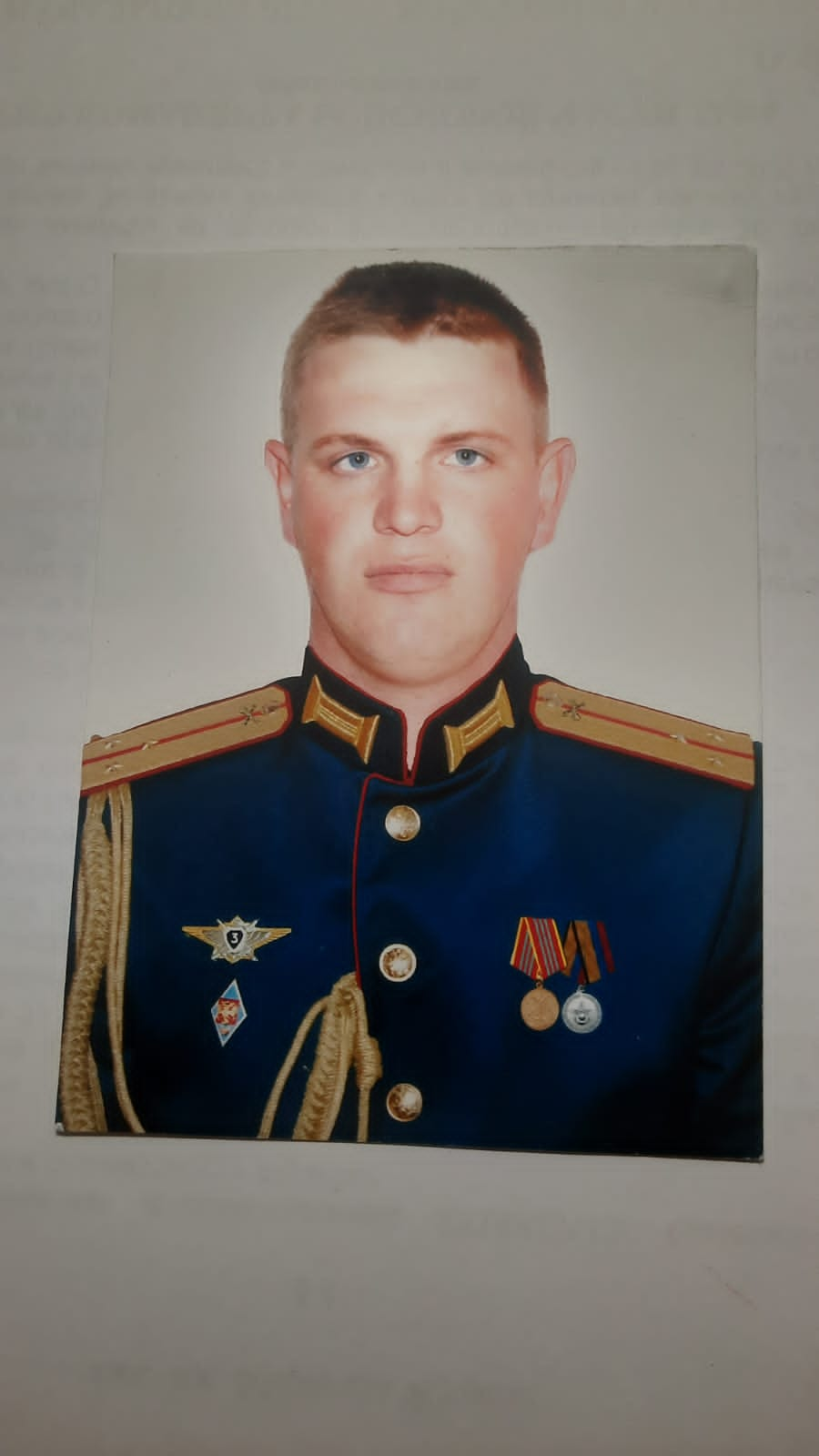 Погиб 22 сентября 2022г. 
в специальной военной операции на Украине
Медведев Александр Иванович
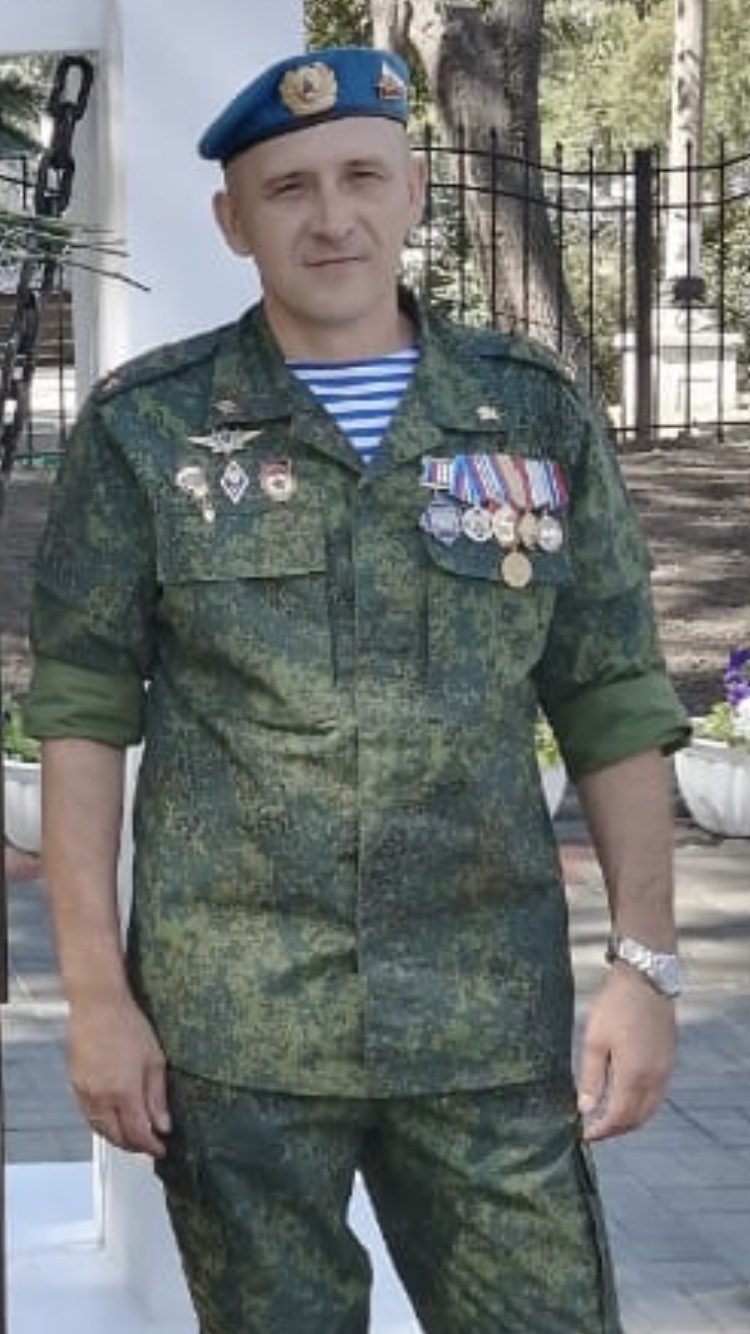 Погиб 12 октября 2022г. 
в специальной военной операции на Украине

Награжден Орденом «За доблесть»
II степени, медалями «За отвагу» II степени, «За заслуги» II степени,
Орденом «Службою и храбростью» Iстепени (посмертно)
«Парта Героя»
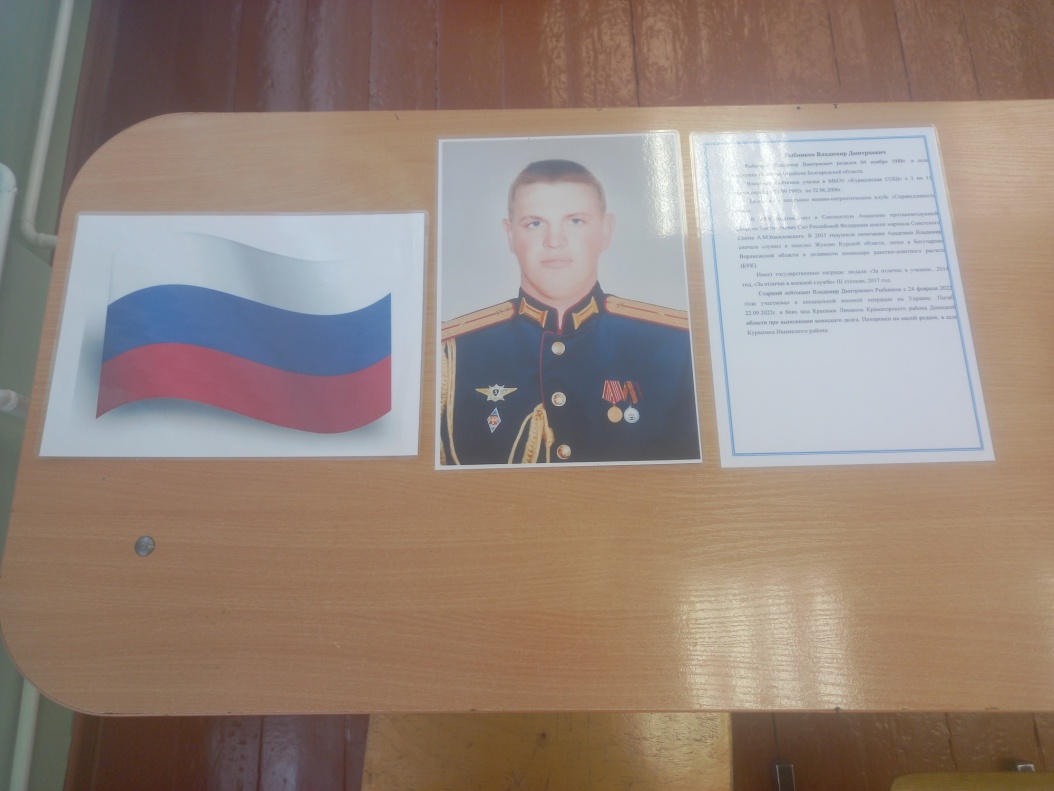 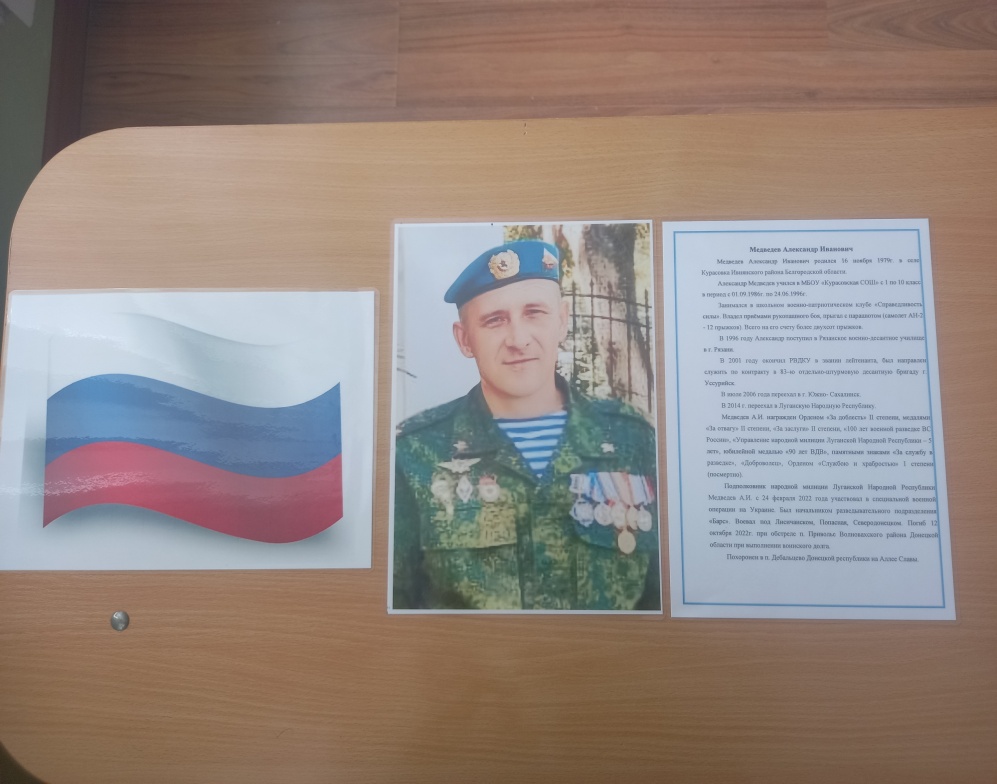 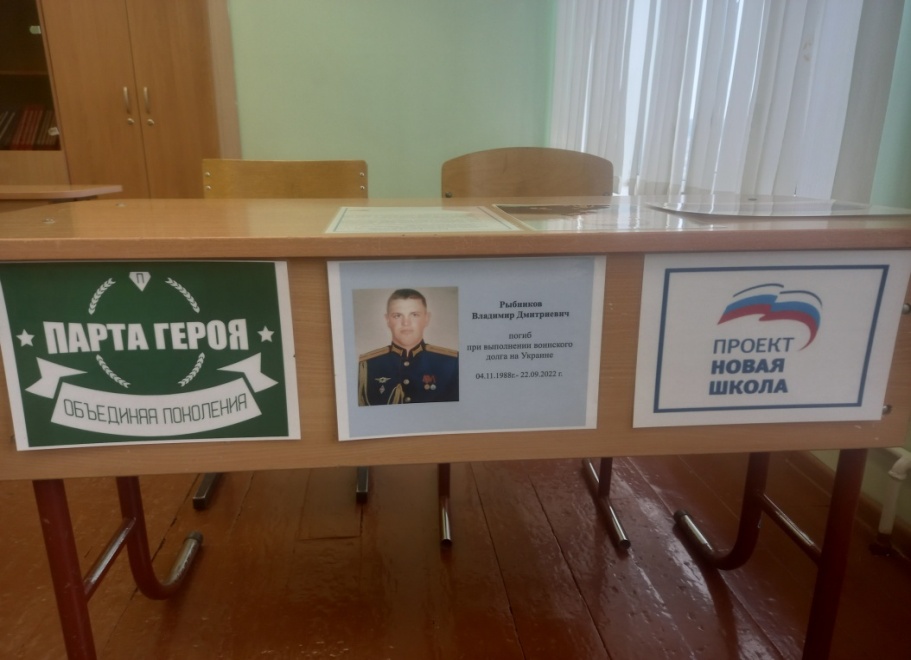 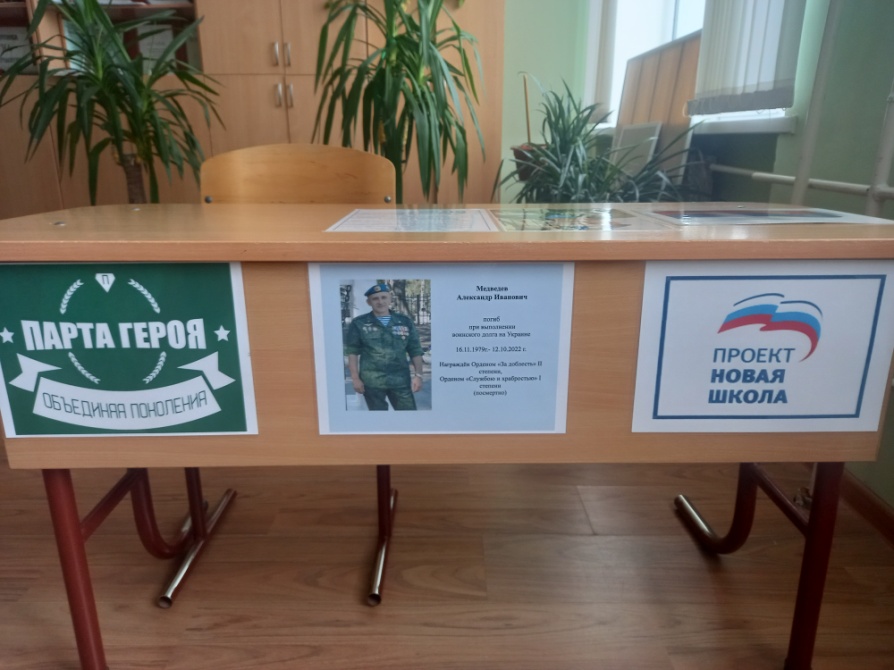 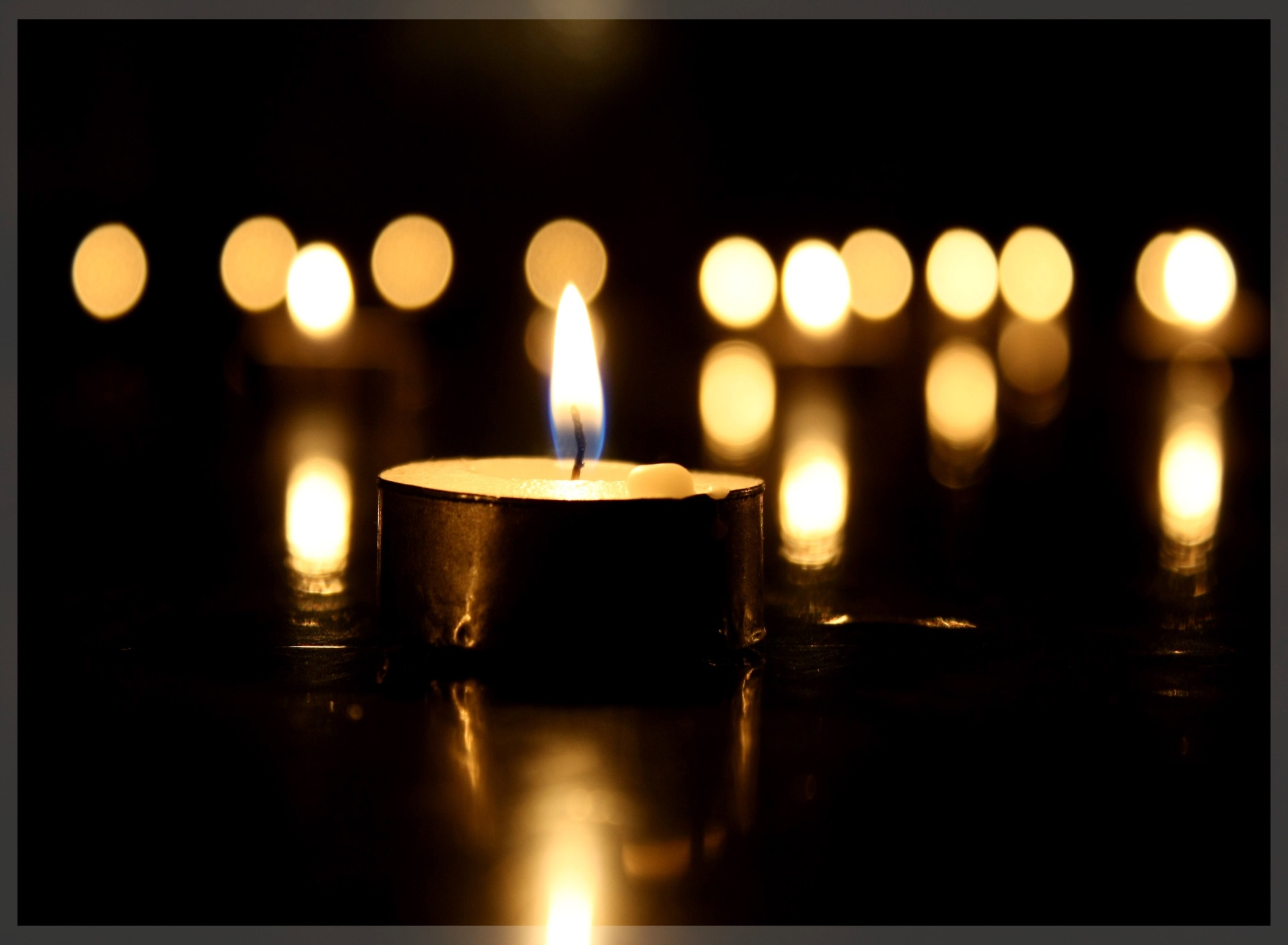 Есть такая профессия – Родину защищать!
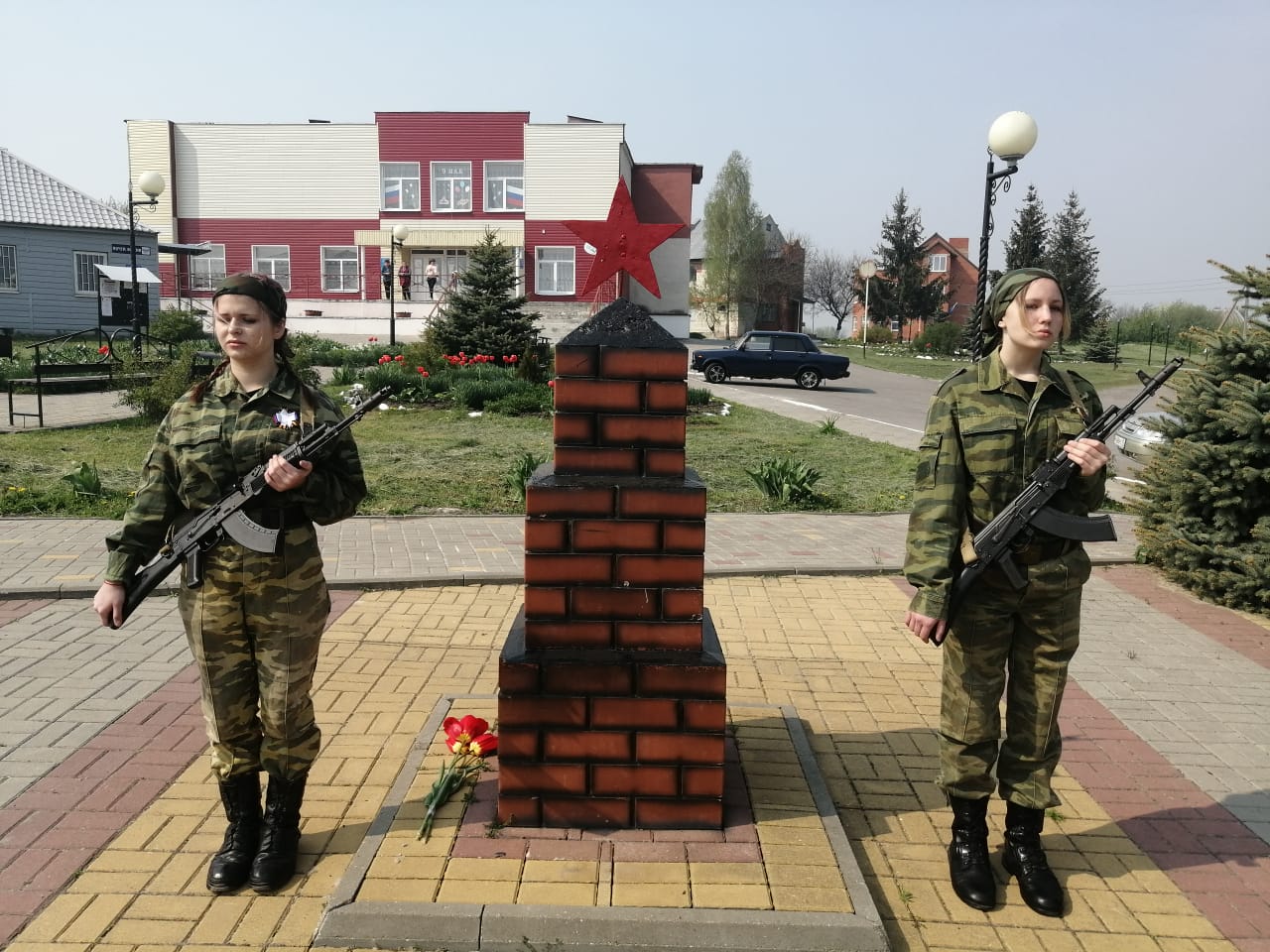 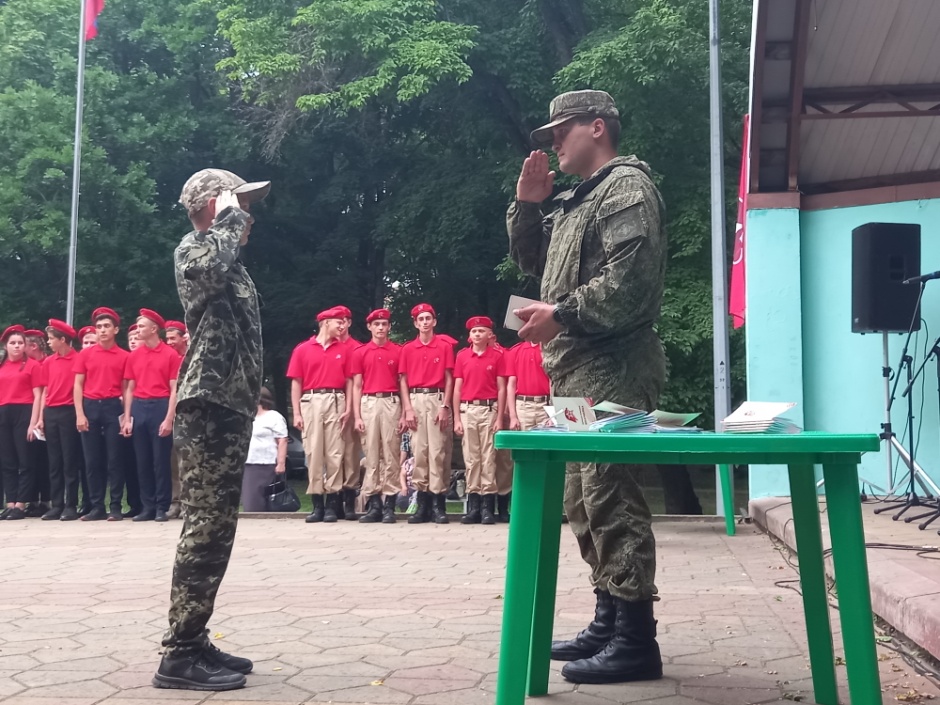 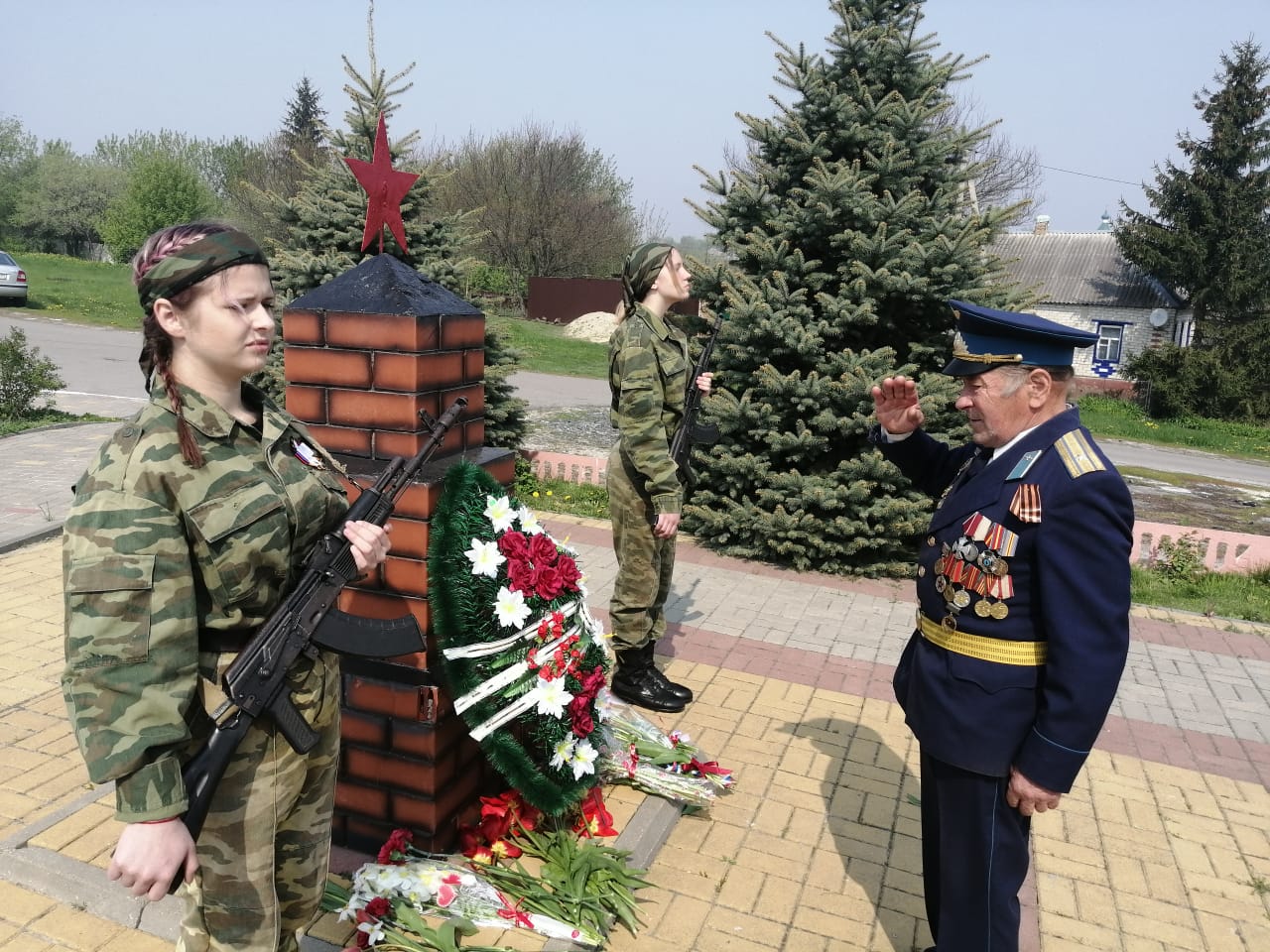 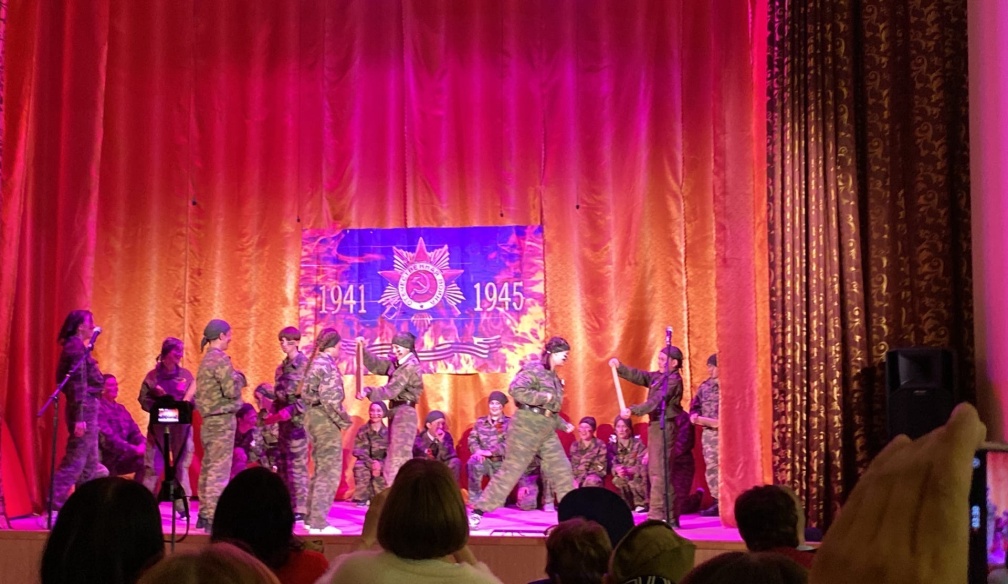